Нацртај исту табелу и попуни празана поља.
Школски  рада
6. 4. 2020.
1.
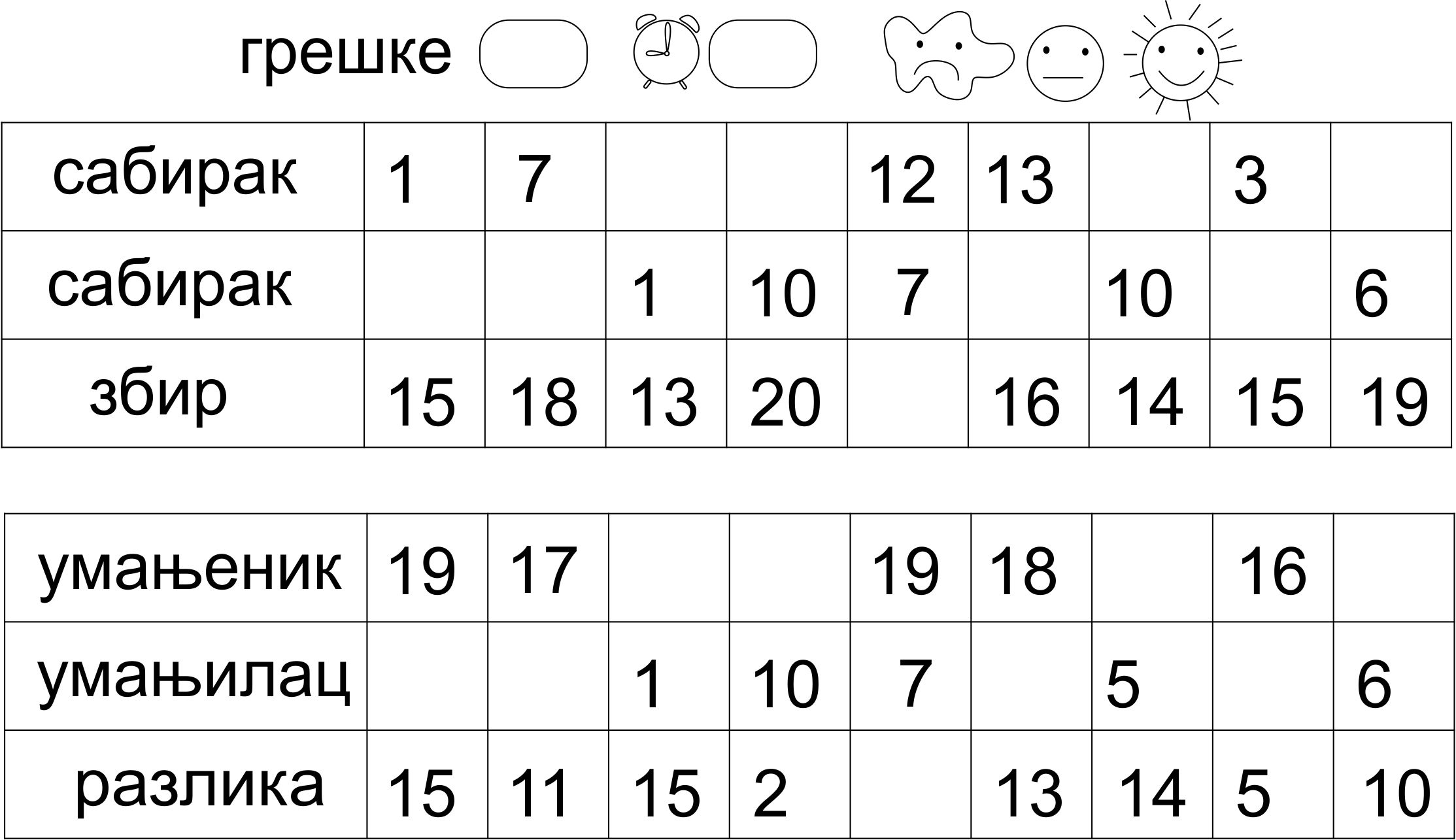 Нацртај исту табелу и попуни празана поља.
2.
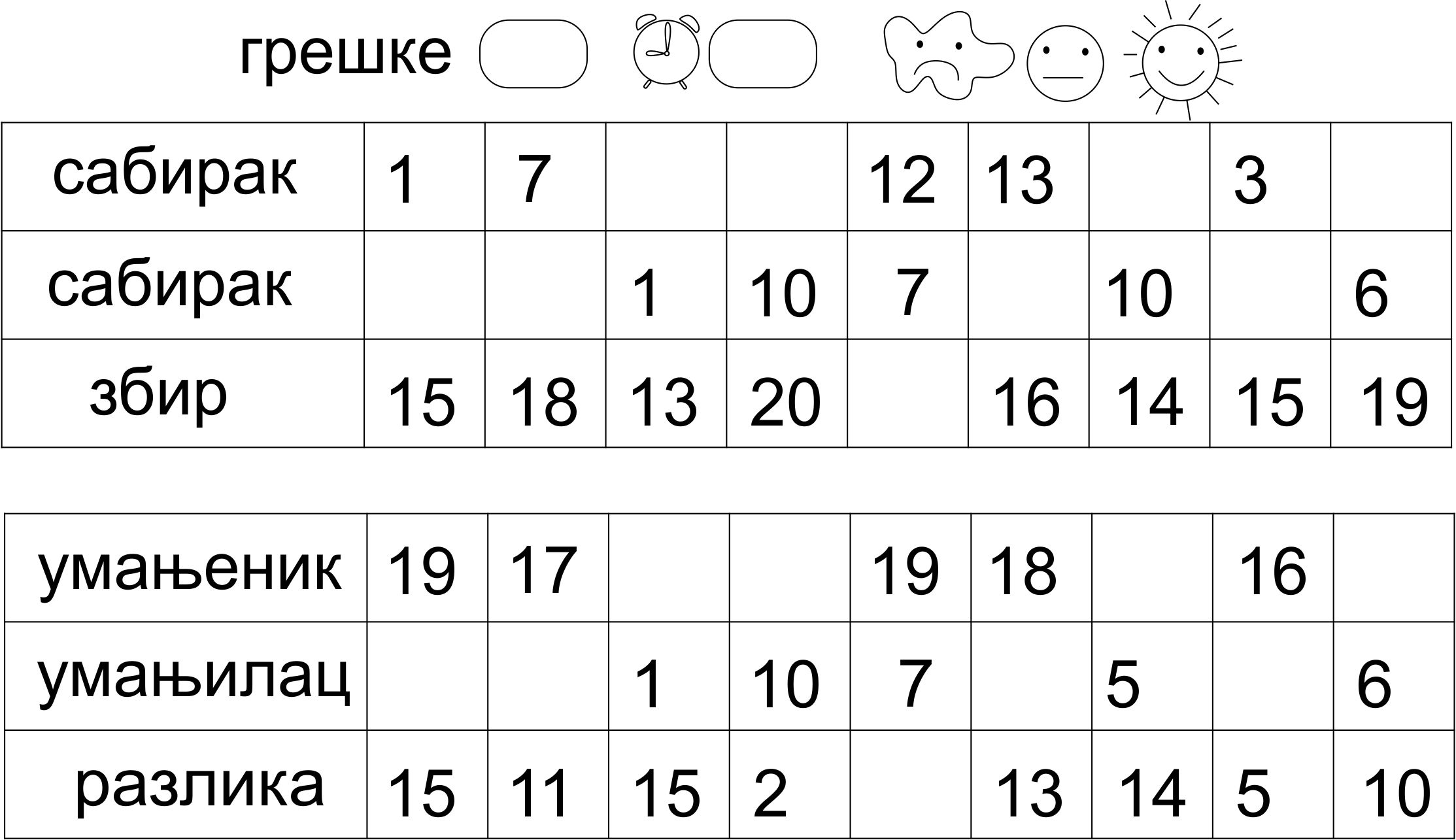 Провери, ако је потребно исправи грешке.
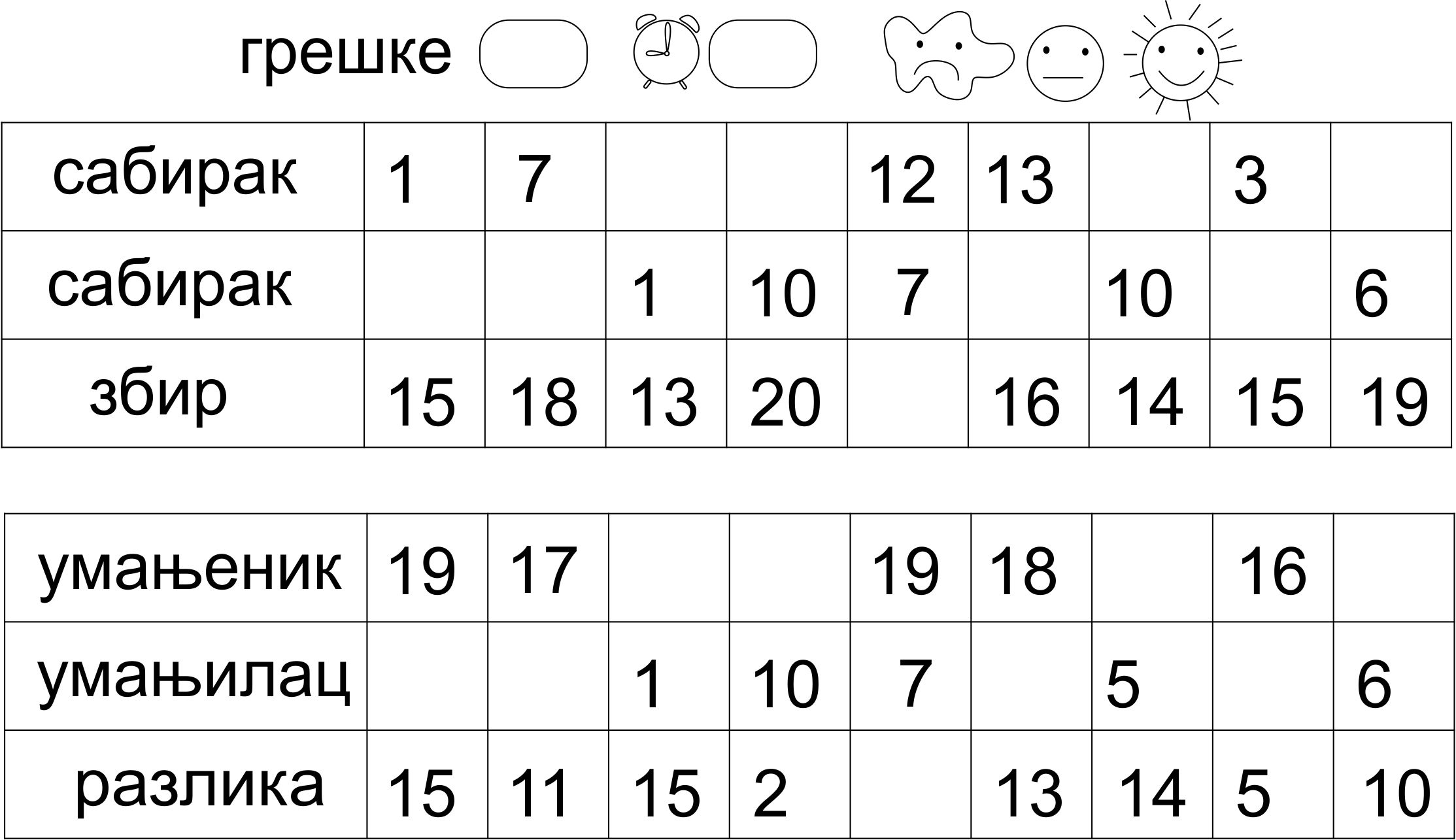 12
10
3
14
11
19
16
12
4
6
5
12
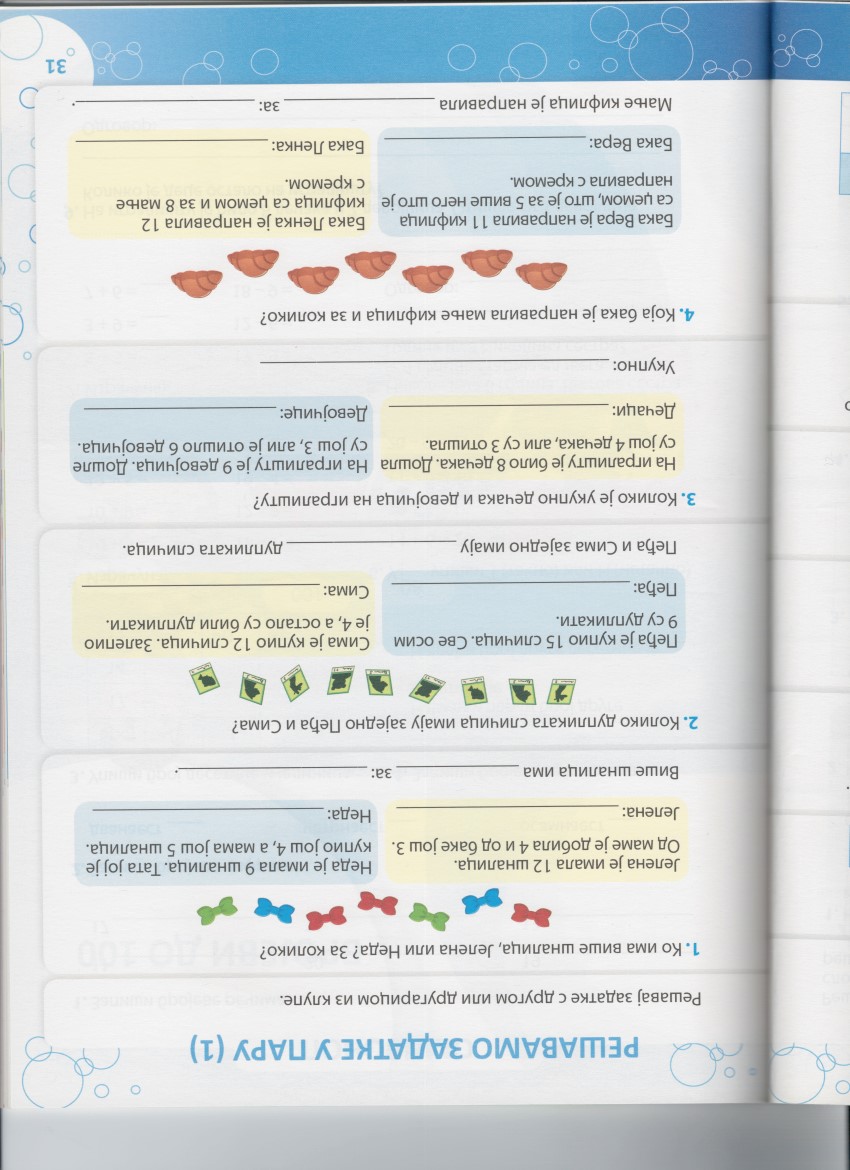 Радна свеска 
страна 31.
Како решавамо текстуалне задатке?
Пажљиво прочитамо задатак.
Уочавамо шта је познато, а шта непознато.
Питање – шта треба да израчунамо.
Решавамо задатак и дајемо одговор.
Проверавамо урађено.
Провери, ако је потребно исправи грешке.
Нажалост  ове  задатке  не  можете  радити  у  пару.
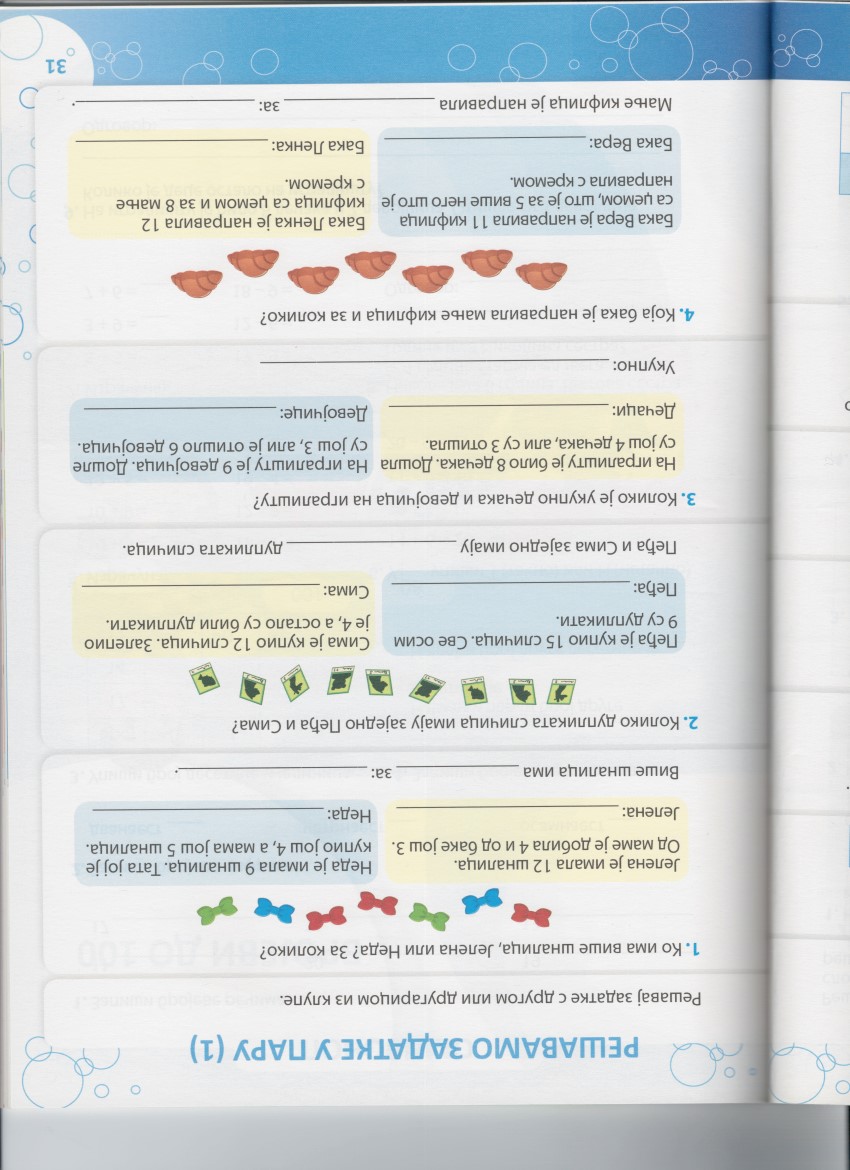 12 + 4 + 3 = 16 + 3 = 19
9 + 4 + 5 = 13 + 5 = 18
Јелена             једну  шналицу.
12 – 4 = 8
9
9 + 8 = 17
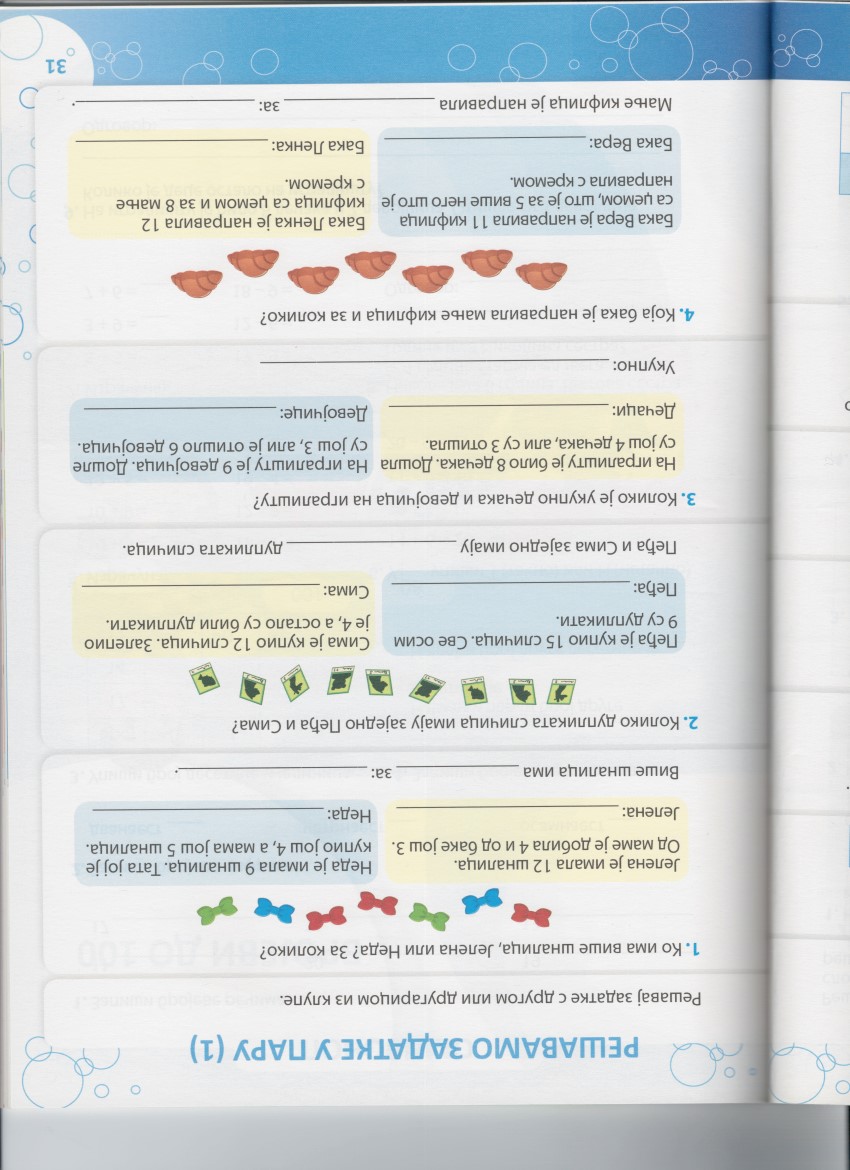 8 + 4 – 3 = 12 – 3 = 9
9 + 3 – 6 = 12 – 6 = 6
9 + 6 = 15
11+(11–5)=11+6=17
12+(12–8)=12+4=16
једну кифлицу
бака Ленка